CHÀO MỪNG TẤT CẢ CÁC EM ĐẾN VỚI TIẾT HỌC!
KHỞI ĐỘNG
CHƯƠNG VI: HÀM SỐ MŨ
VÀ HÀM SỐ LÔGARIT
BÀI 21. PHƯƠNG TRÌNH, 
BẤT PHƯƠNG TRÌNH 
MŨ VÀ LÔGARIT
NỘI DUNG BÀI HỌC
Phương trình mũ
01
Phương trình lôgarit
02
Bất phương trình mũ
03
04
Bất phương trình lôgarit
01
PHƯƠNG TRÌNH MŨ
Xét phương trình:
HĐ 1
Giải:
KẾT LUẬN
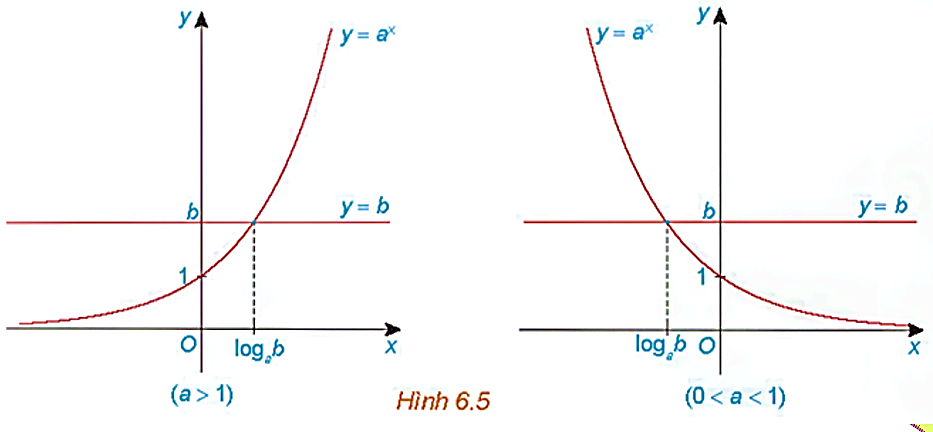 Chú ý
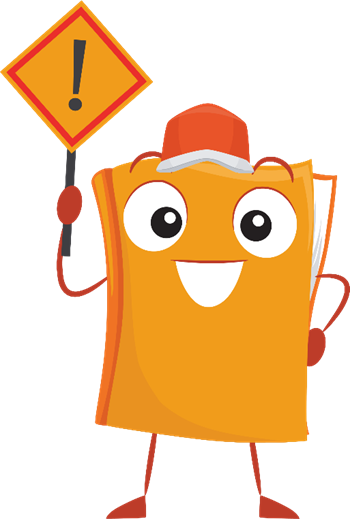 Giải phương trình
Ví dụ 1:
Giải
Đưa vế phải về cơ số 3, ta có
Ví dụ 2:
Giải:
Lấy lôgarit thập phân hai vế của phương trình ta được
Giải các phương trình sau
Luyện tập 1
Giải
02
PHƯƠNG TRÌNH LÔGARIT
HĐ 2
Giải:
KẾT LUẬN
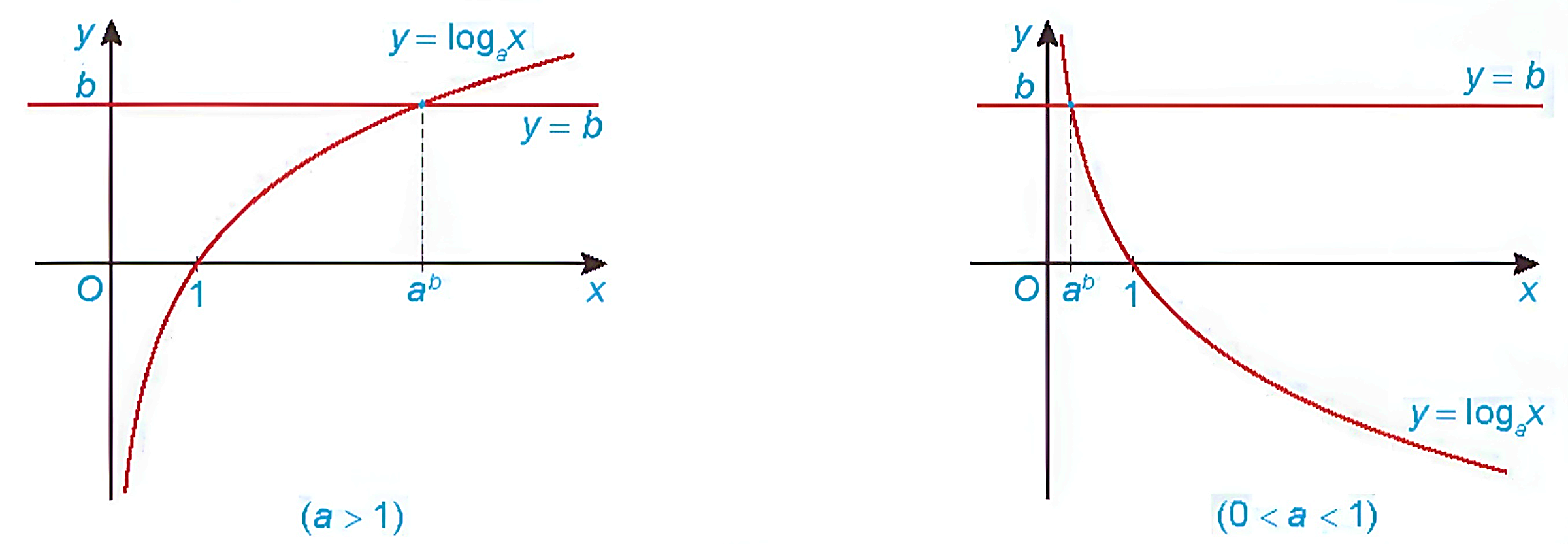 Chú ý
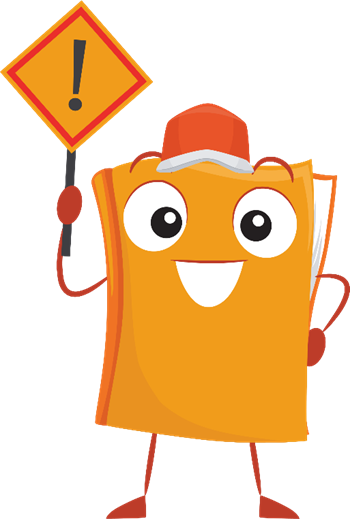 Ví dụ 3:
Giải:
Ví dụ 4:
Giải:
Luyện tập 2
Giải các phương trình sau:
Giải
Giải
03
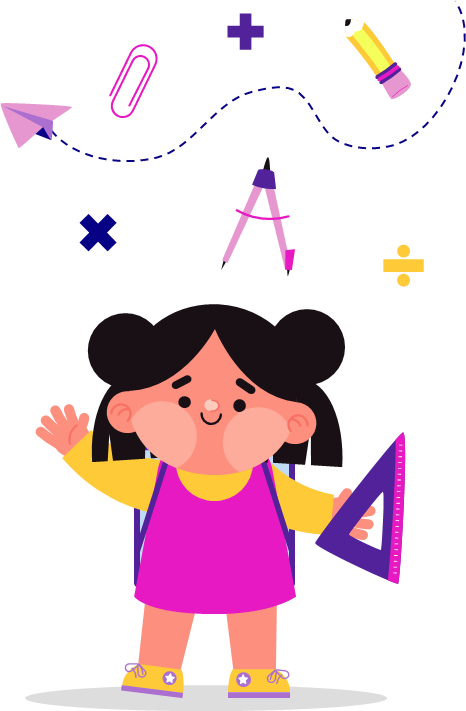 BẤT PHƯƠNG TRÌNH MŨ
HĐ 3
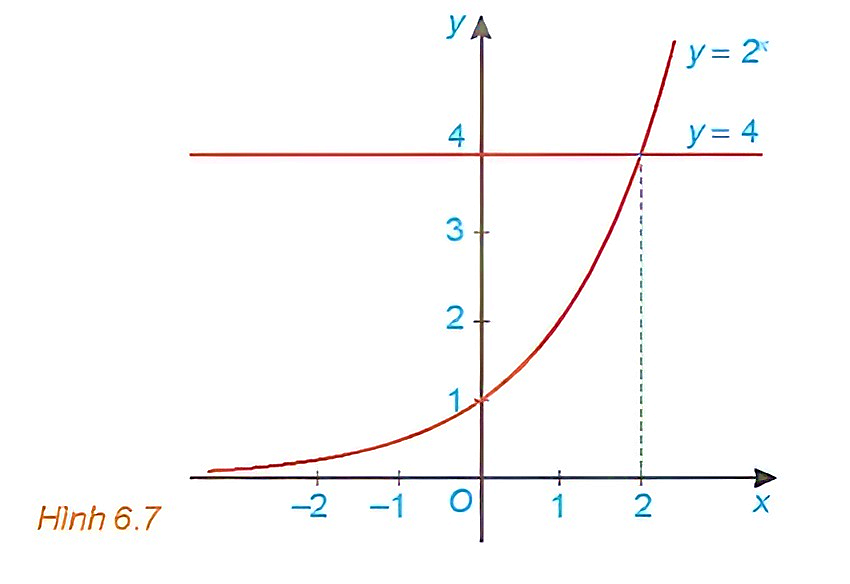 Giải:
KẾT LUẬN
Chú ý
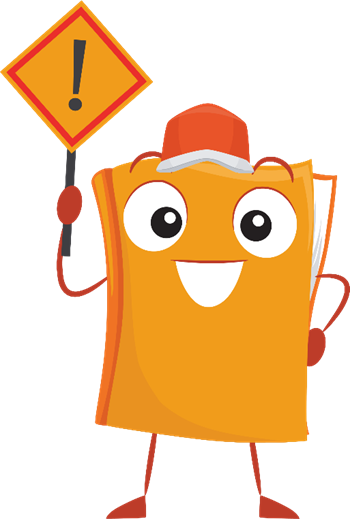 Giải bất phương trình:
Ví dụ 5:
Giải:
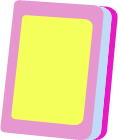 Giải bài toán trong tình huống mở đầu.
Ví dụ 6:
Giải:
Luyện tập 3
Giải các bất phương trình sau:
Giải:
04
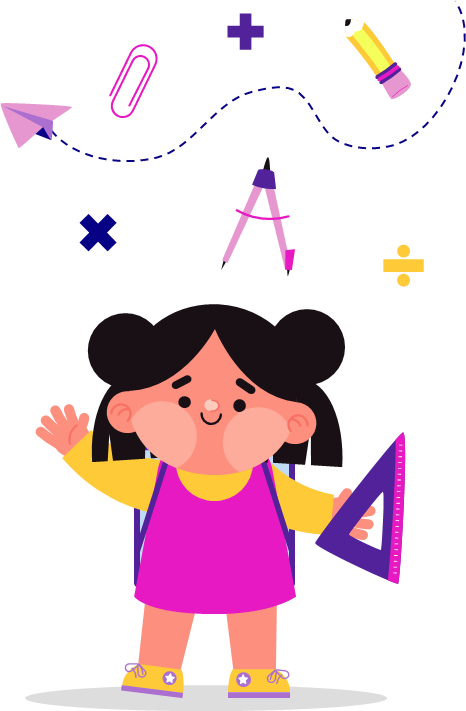 BẤT PHƯƠNG TRÌNH LÔGARIT
HĐ 4
Giải:
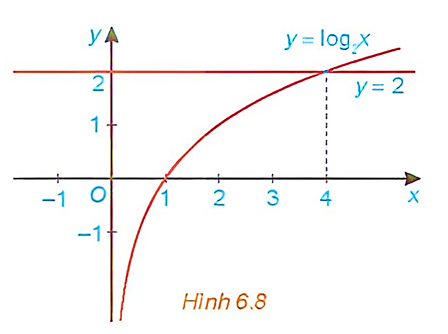 KẾT LUẬN
Chú ý
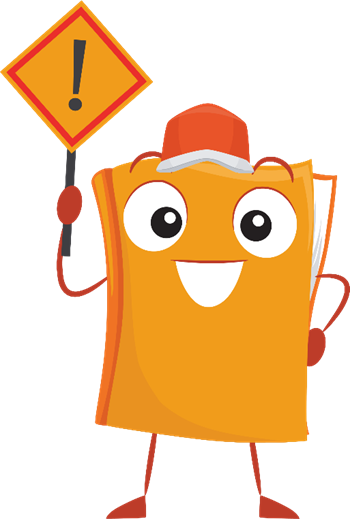 Ví dụ 7:
Giải:
Luyện tập 4
Giải:
Giải:
Giải:
VẬN DỤNG
Giải:
LUYỆN TẬP
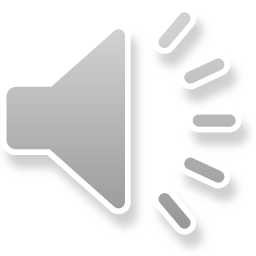 Đến giờ câu cá rồi. Các em hãy giúp ông nhé
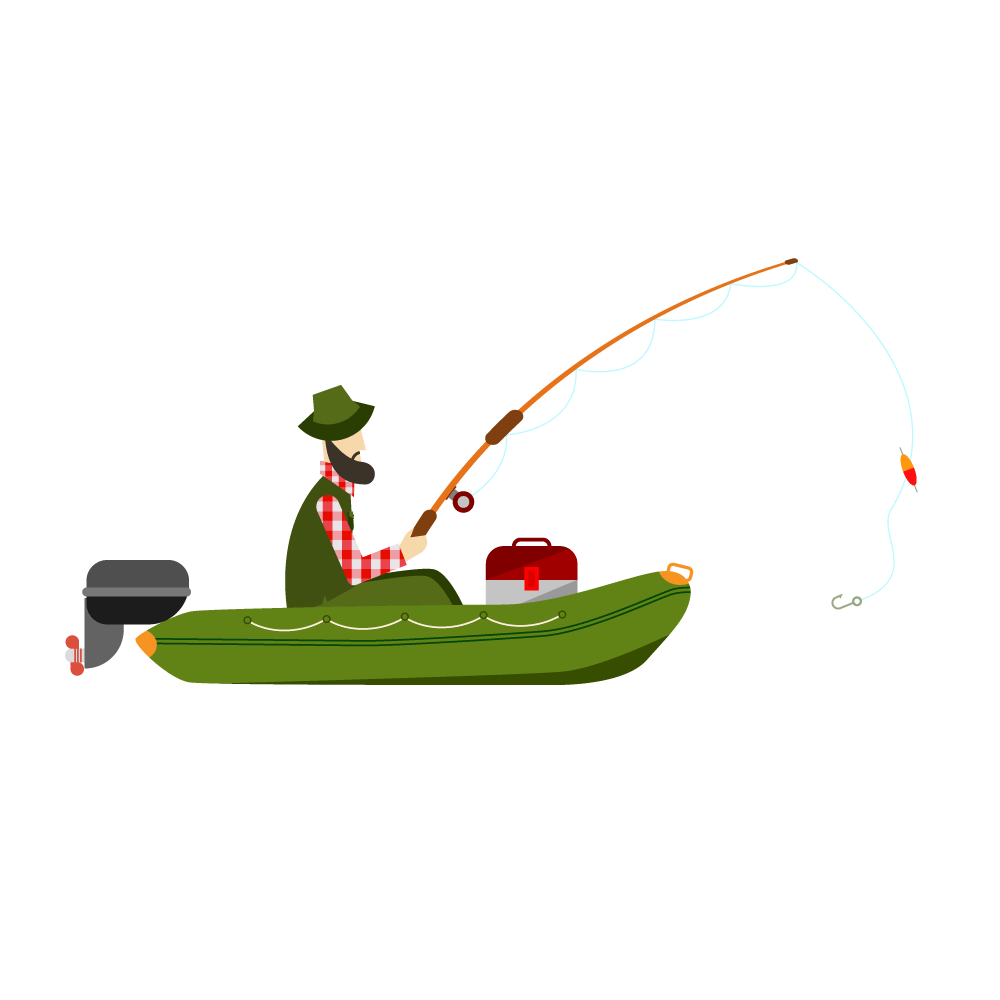 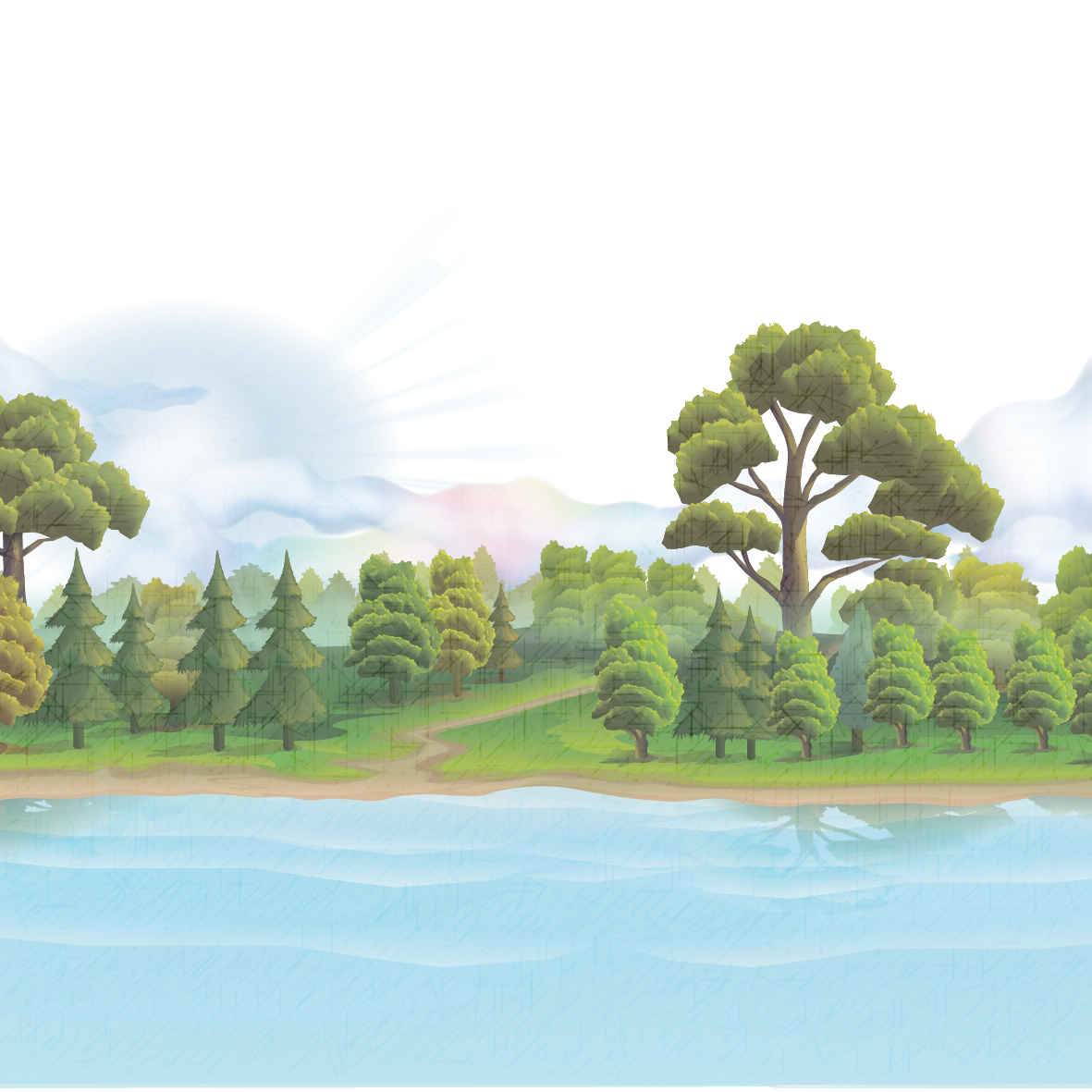 A. x = 1
C. x = – 2
B. x = 2
D. x = – 1
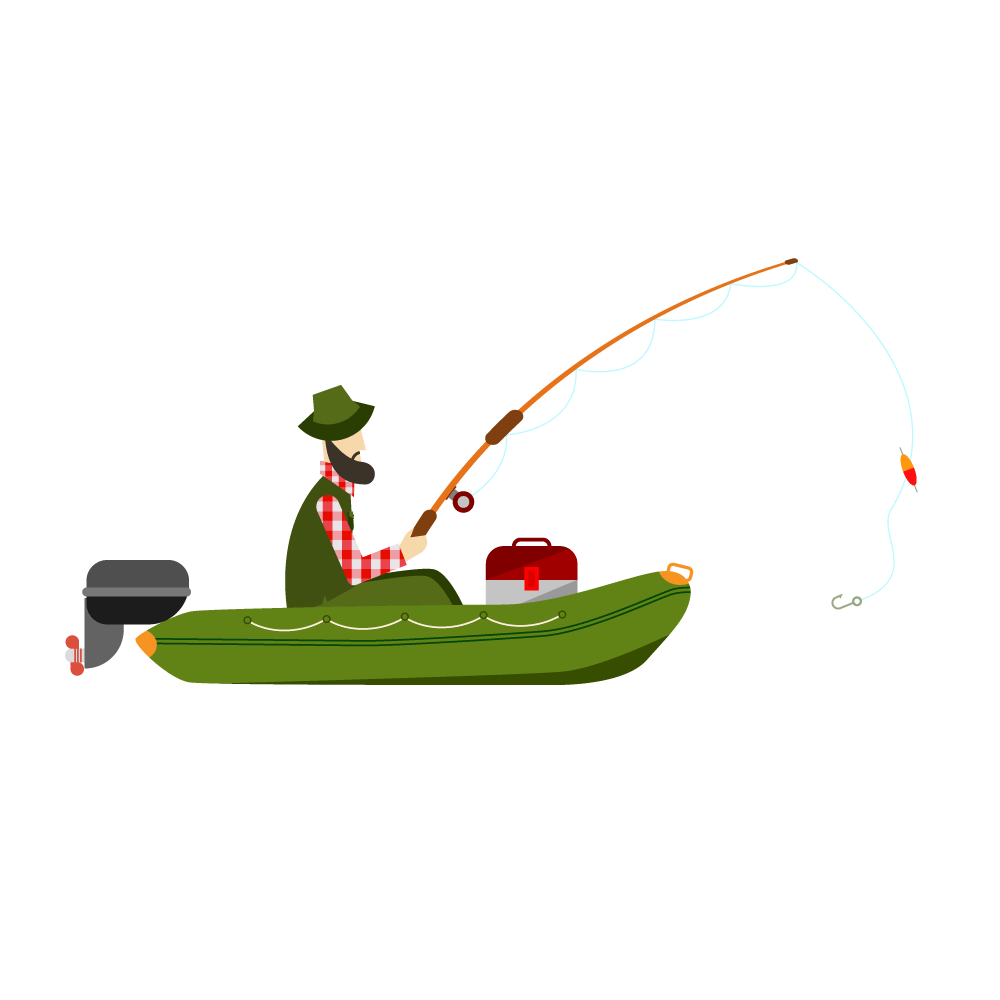 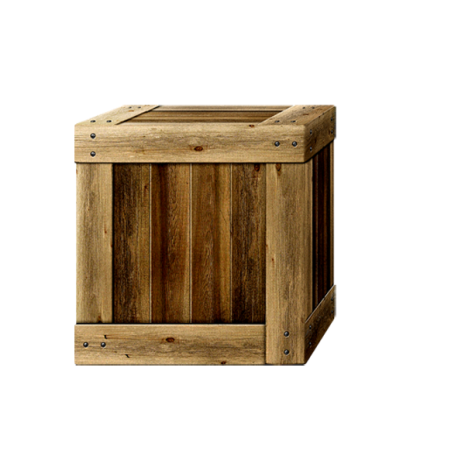 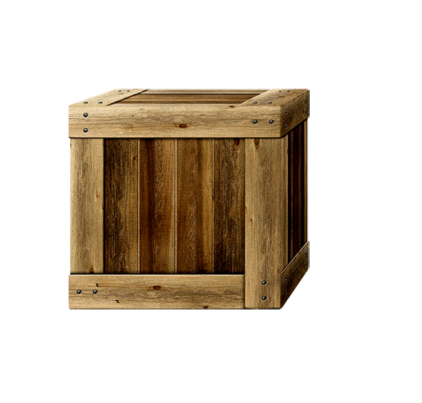 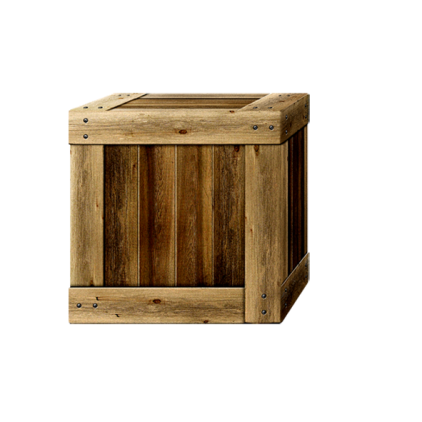 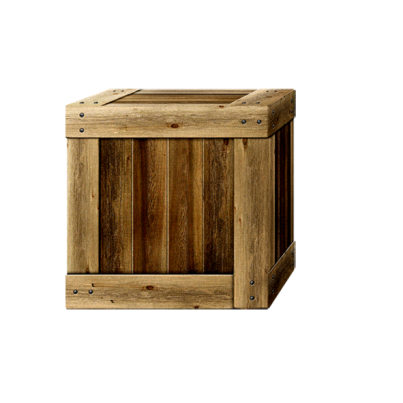 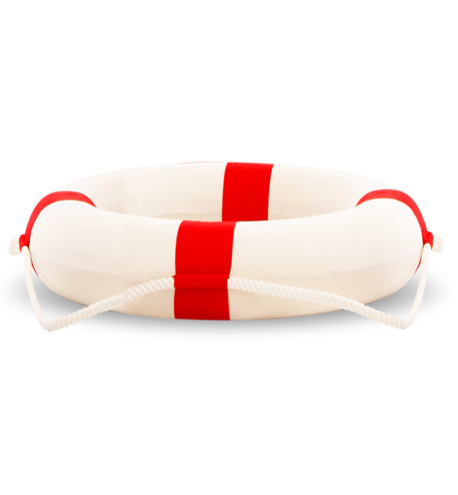 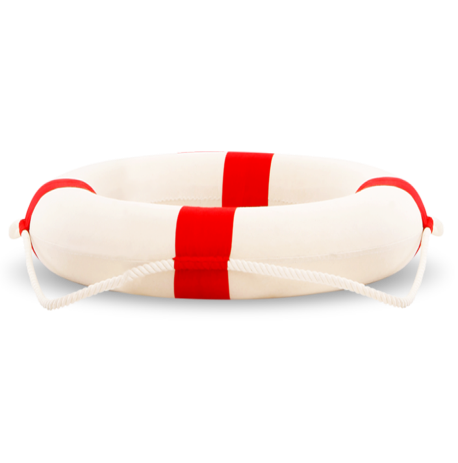 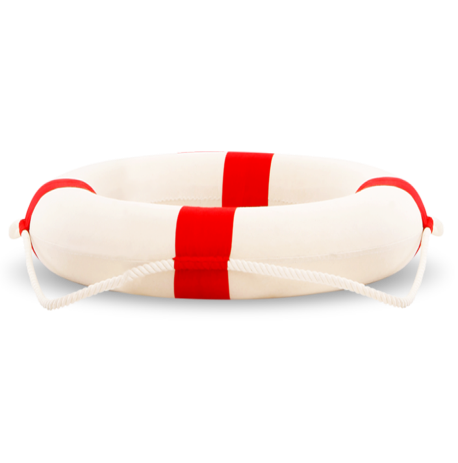 B
D
Sai mất rồi
C
Sai mất rồi
Sai mất rồi
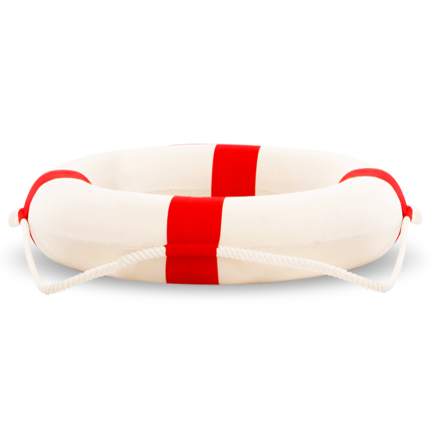 A
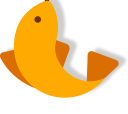 [Speaker Notes: Chọn đáp án bằng cách kích vào từng thùng trên phao]
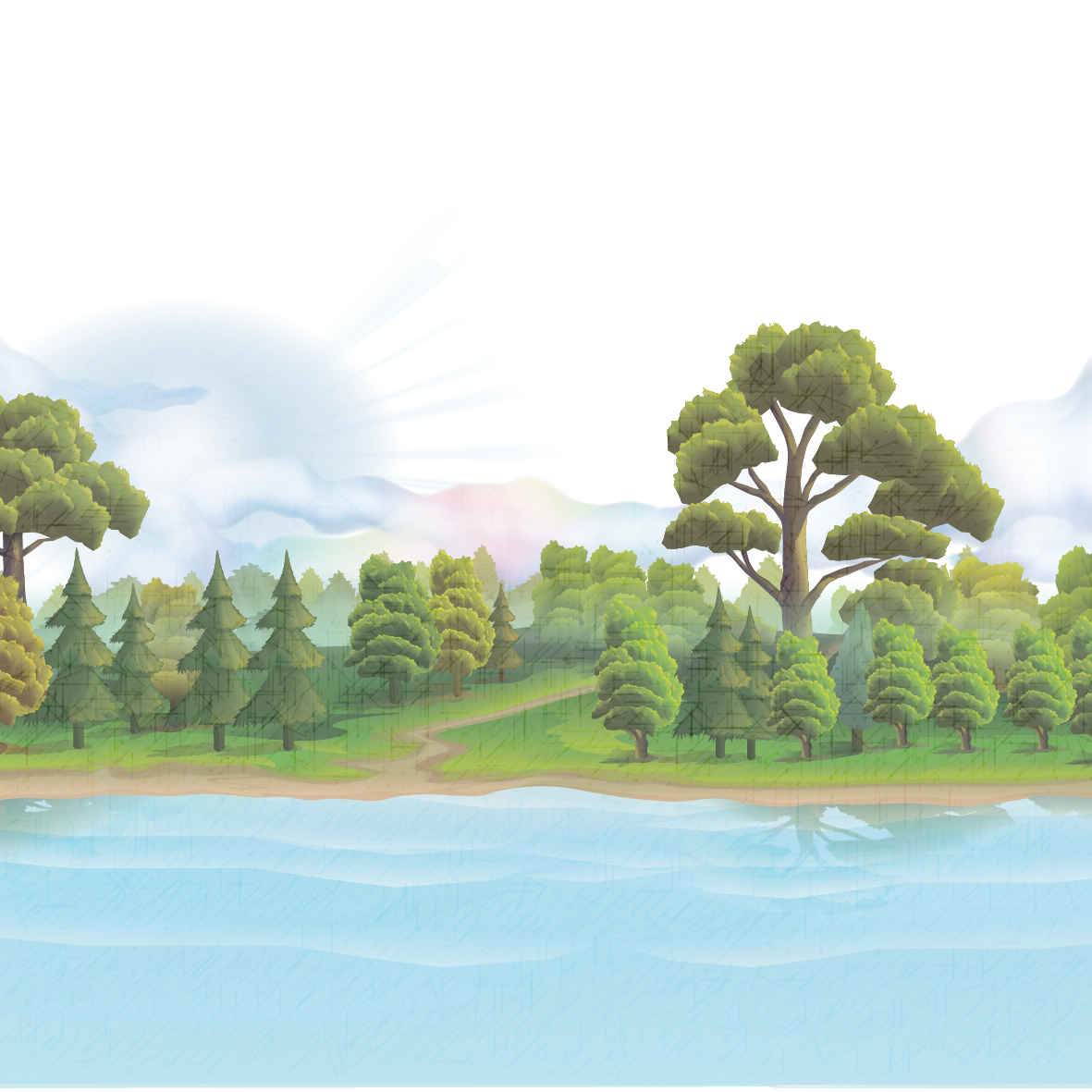 A. x = 18
C. x = 39
B. x = 25
D. x = 3
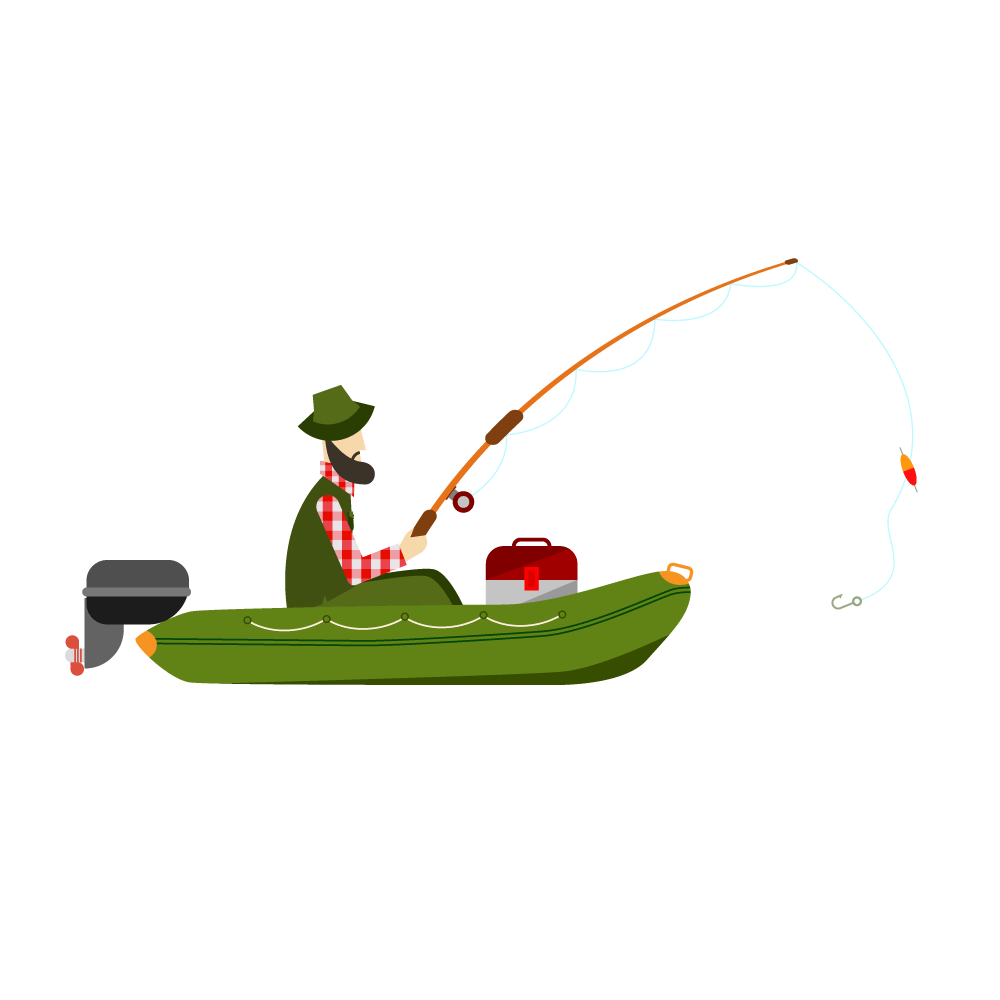 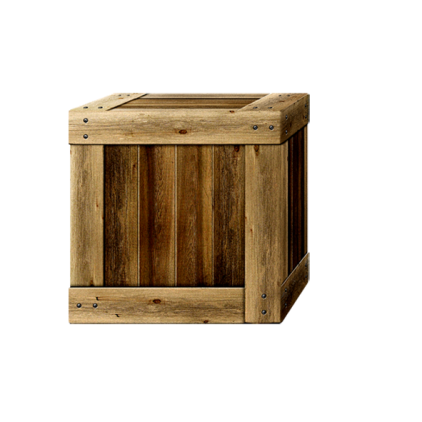 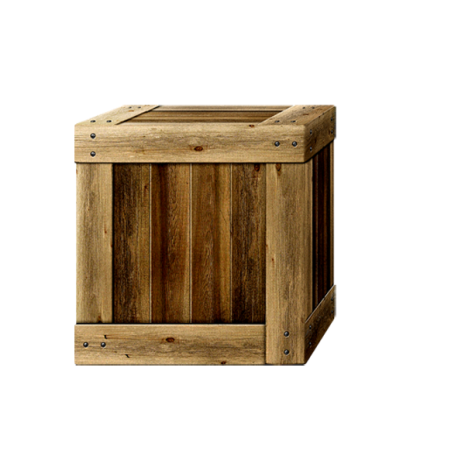 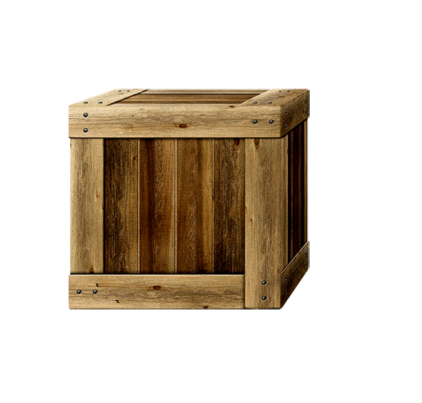 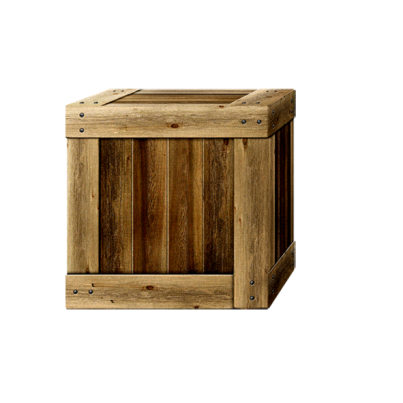 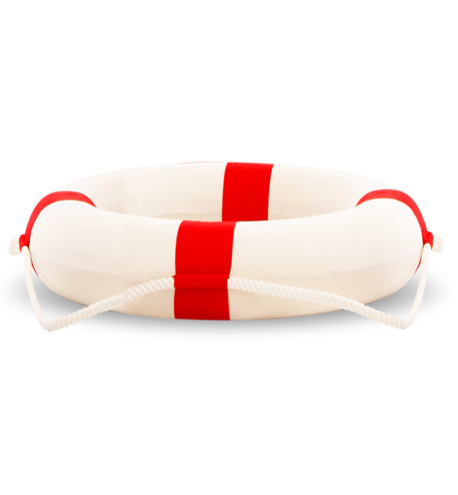 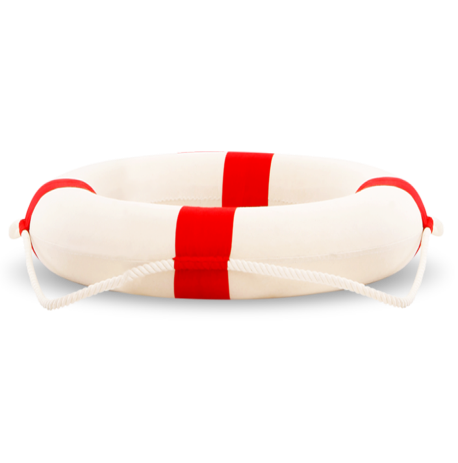 Sai mất rồi
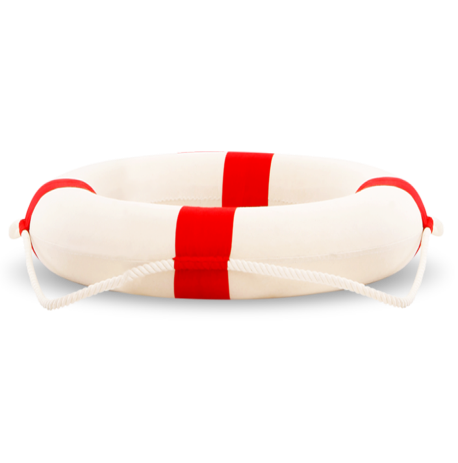 Sai mất rồi
D
C
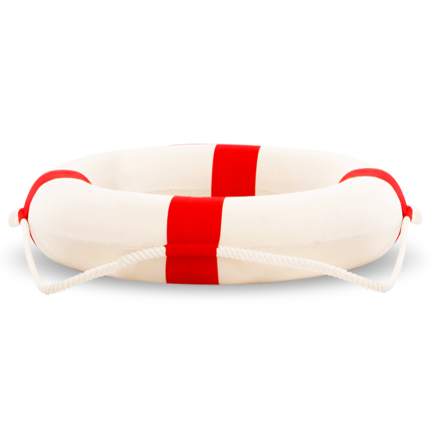 A
Sai mất rồi
B
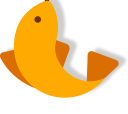 [Speaker Notes: Chọn đáp án bằng cách kích vào từng thùng trên phao]
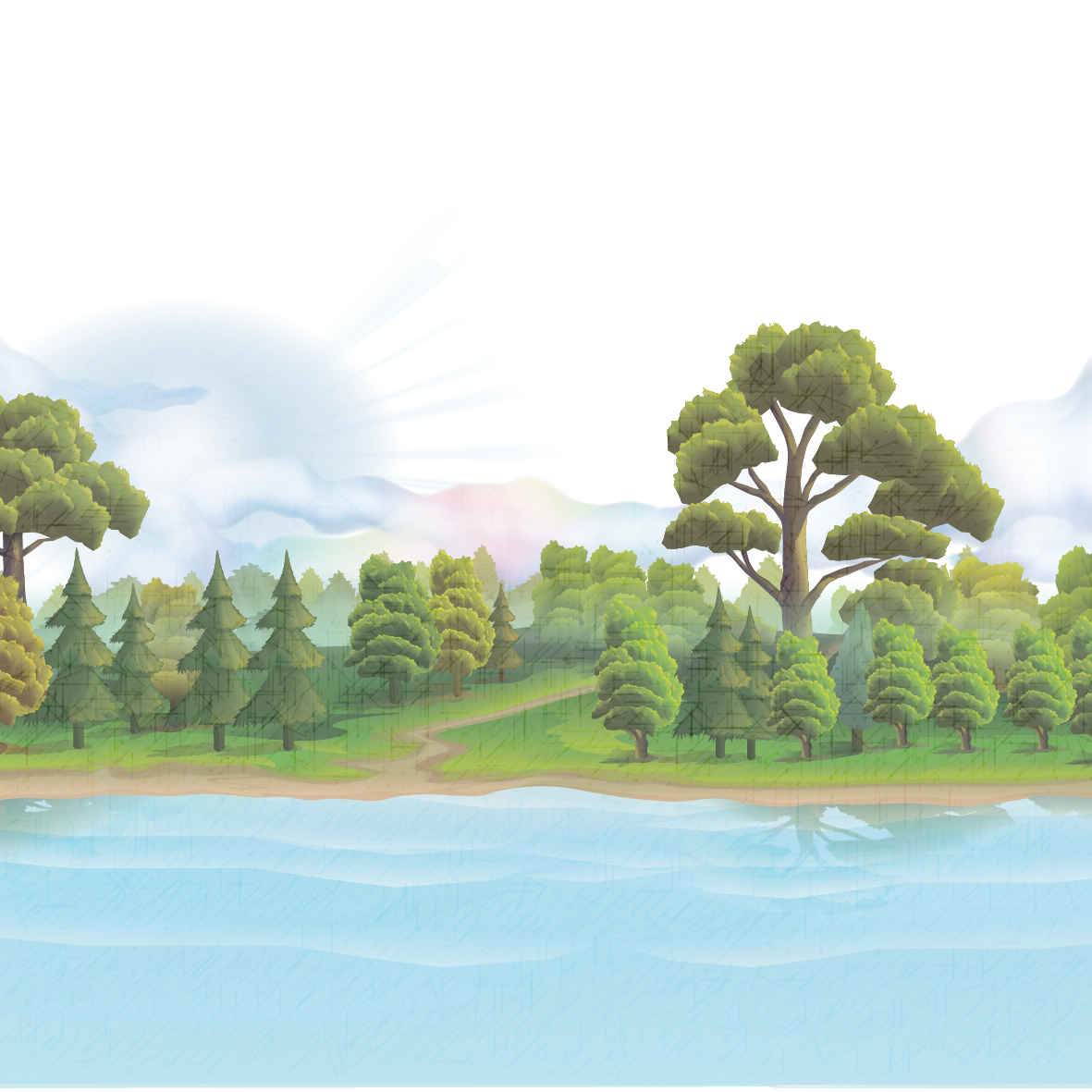 A. [−2;4]
C. (-∞;-2]∪[ 4;+∞)
B. [-4;2]
D. (-∞;-4]∪[2;+∞)
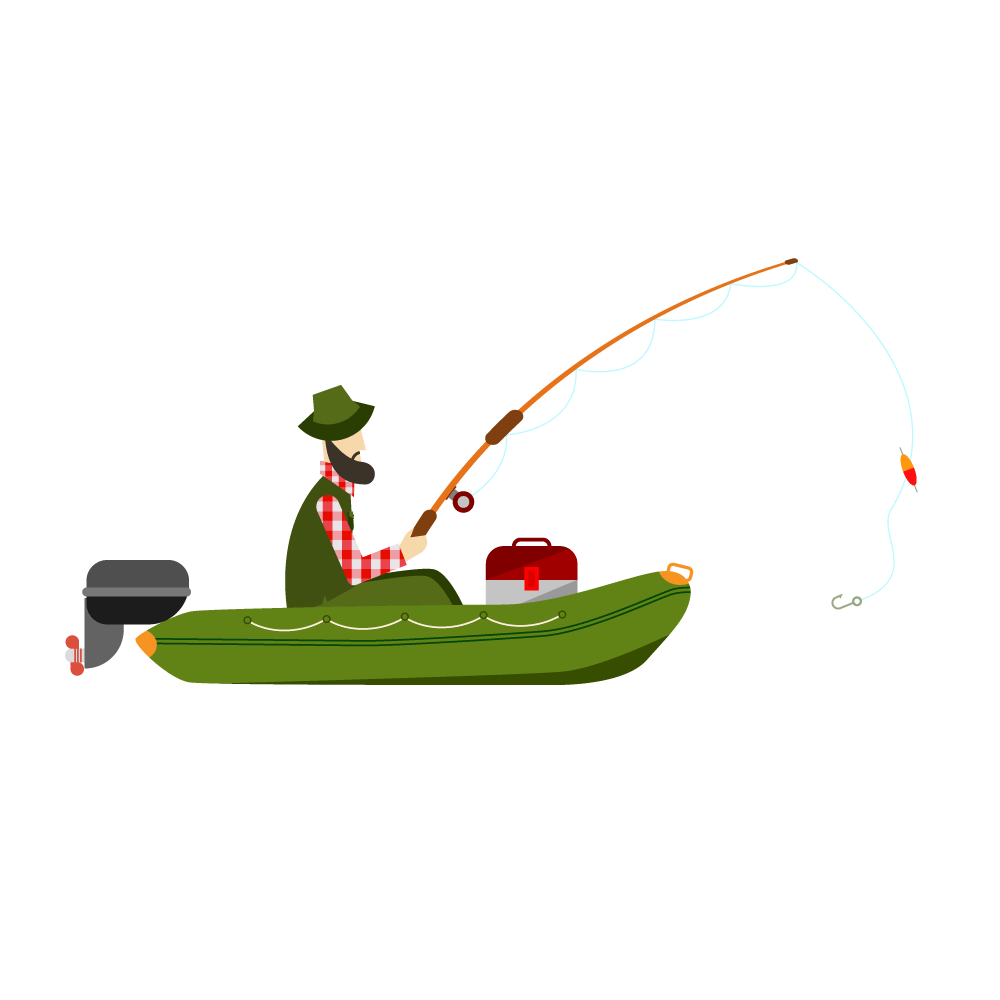 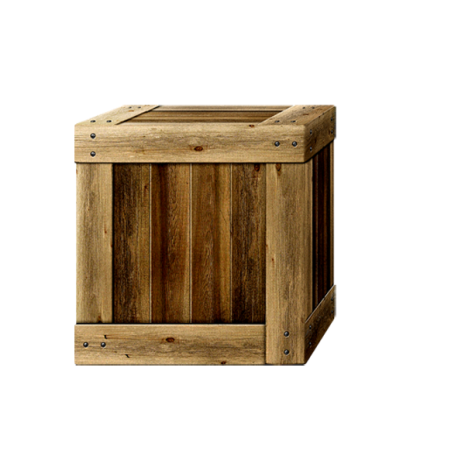 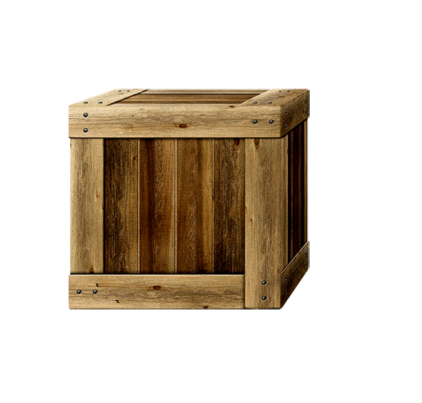 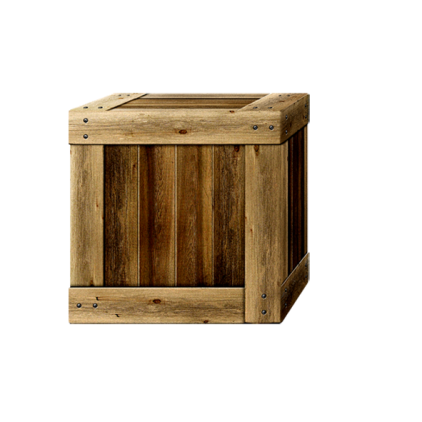 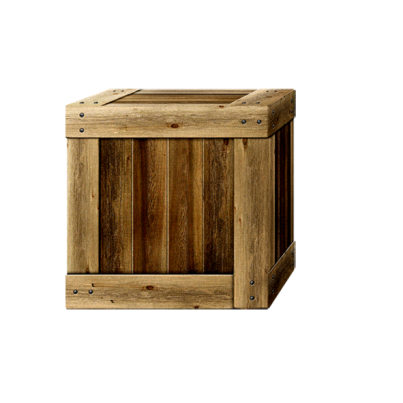 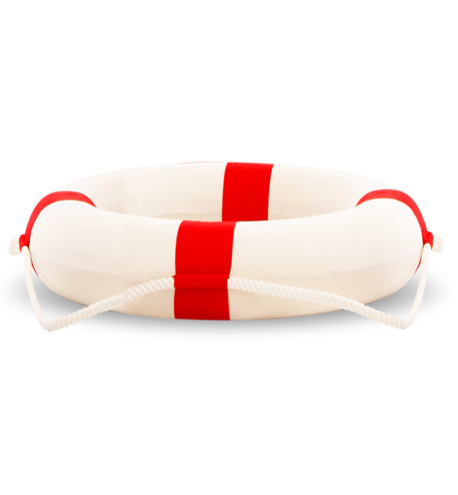 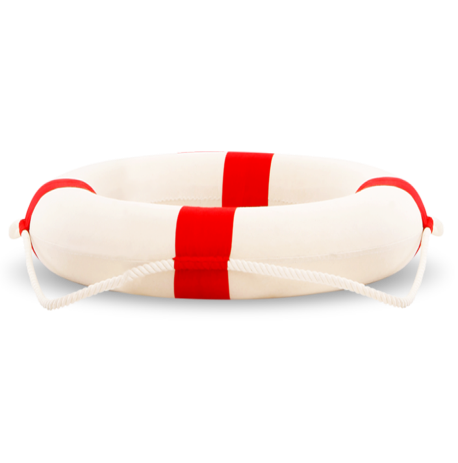 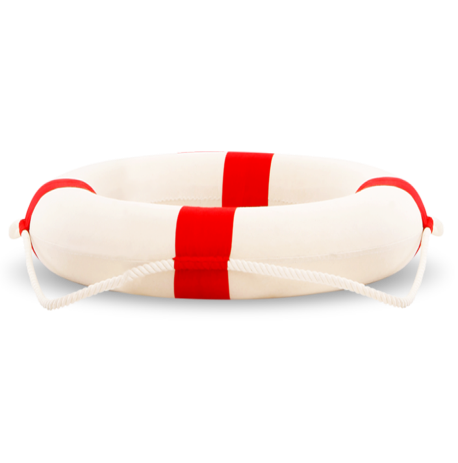 B
D
Sai mất rồi
C
Sai mất rồi
Sai mất rồi
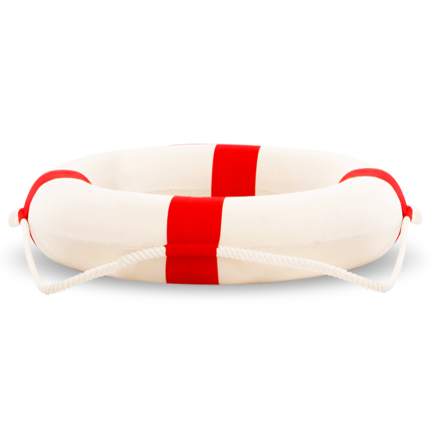 A
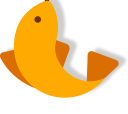 [Speaker Notes: Chọn đáp án bằng cách kích vào từng thùng trên phao]
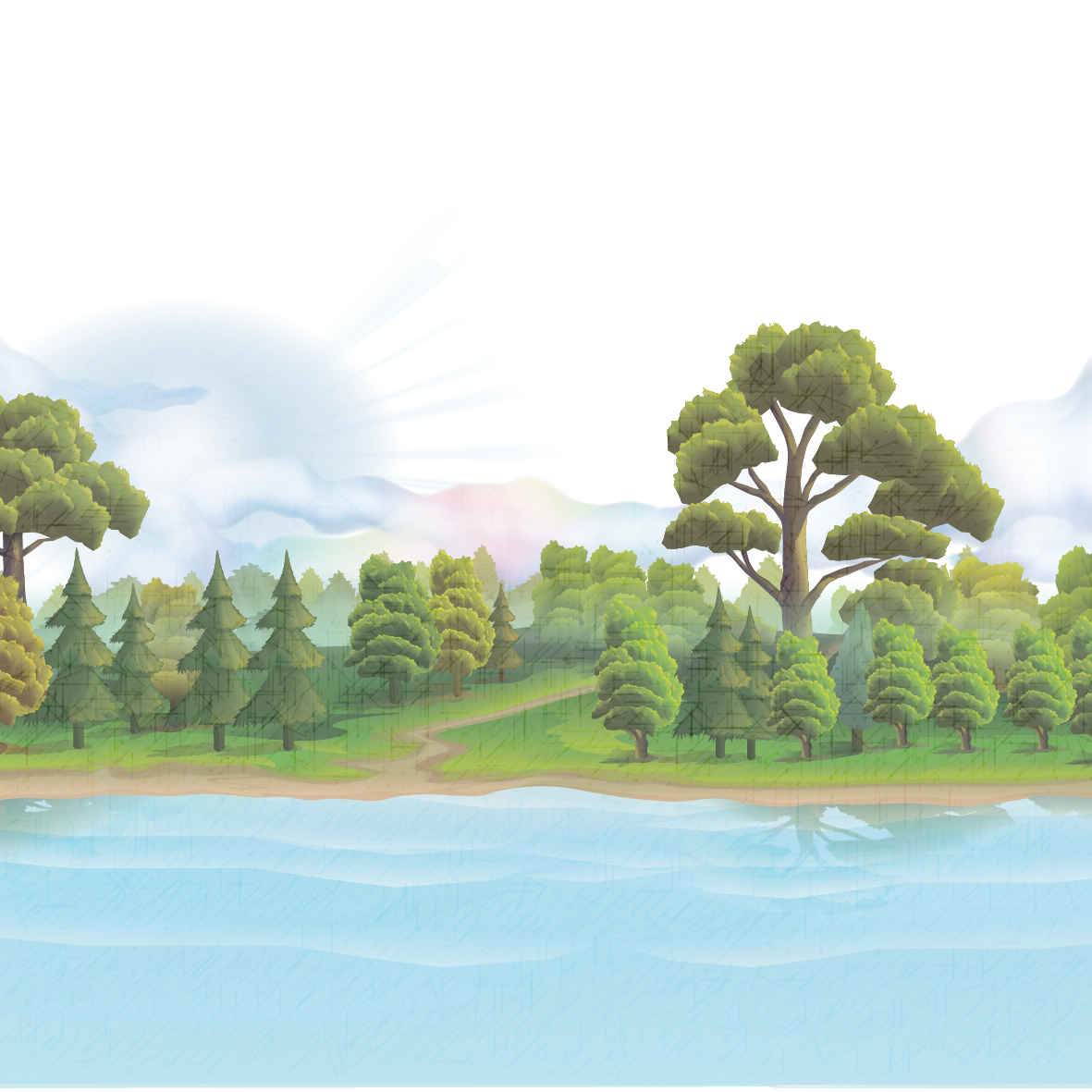 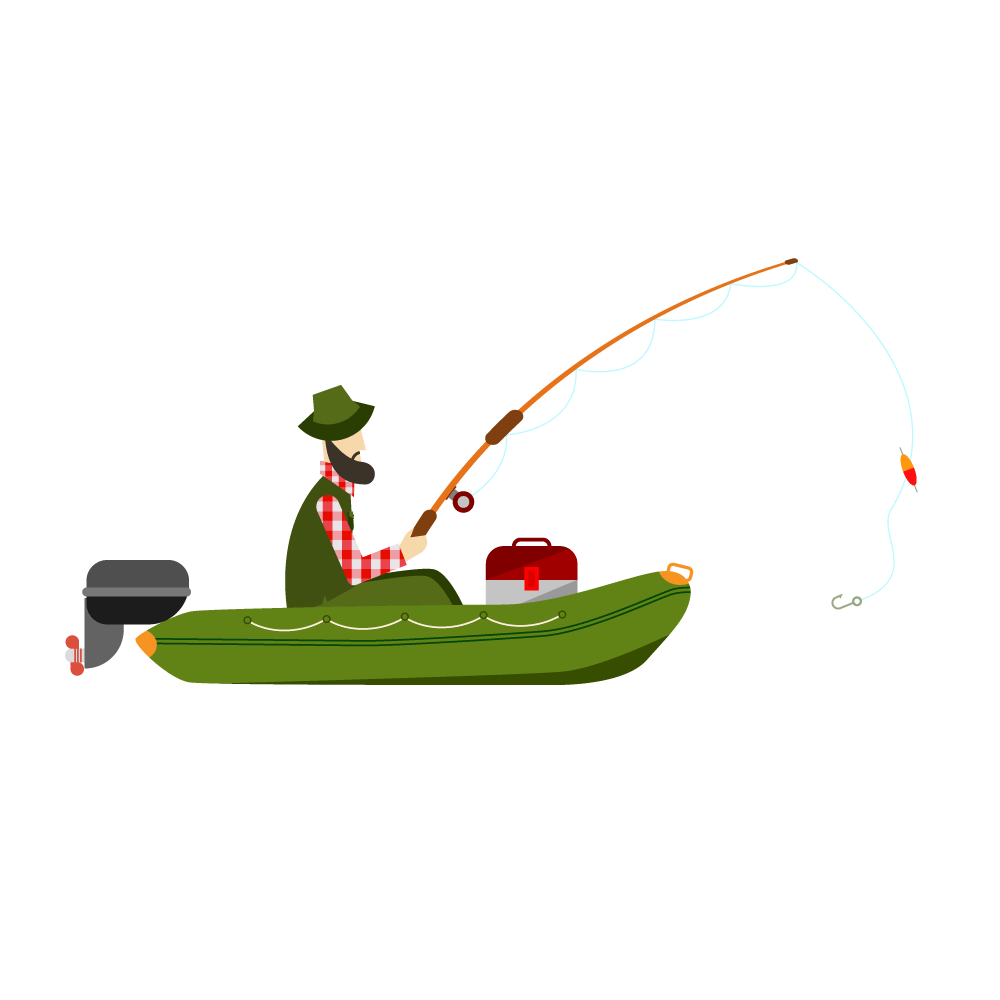 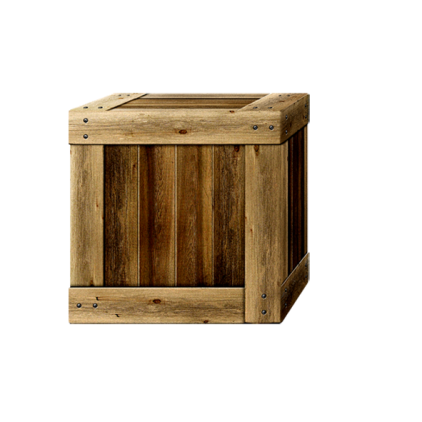 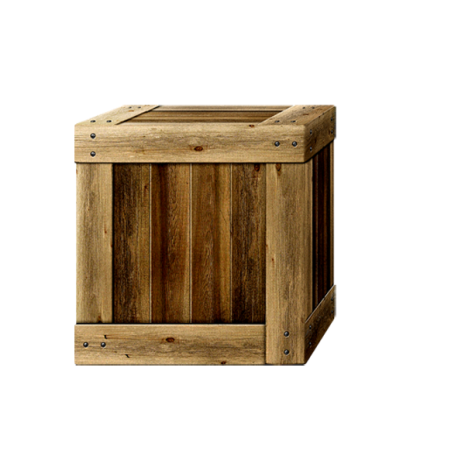 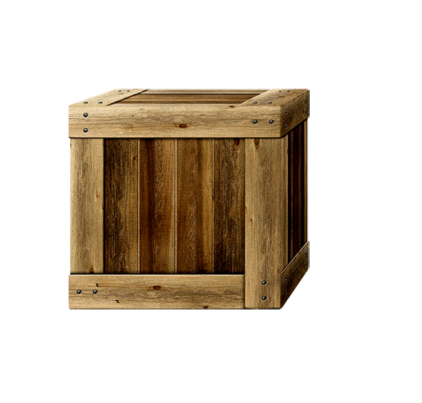 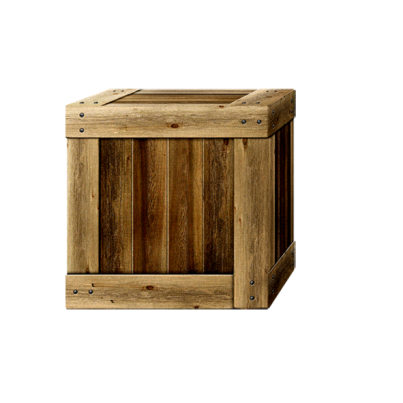 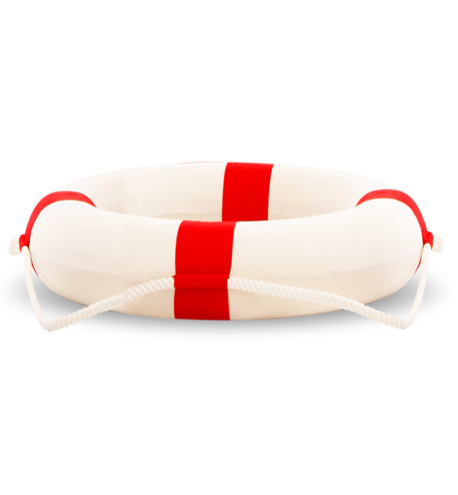 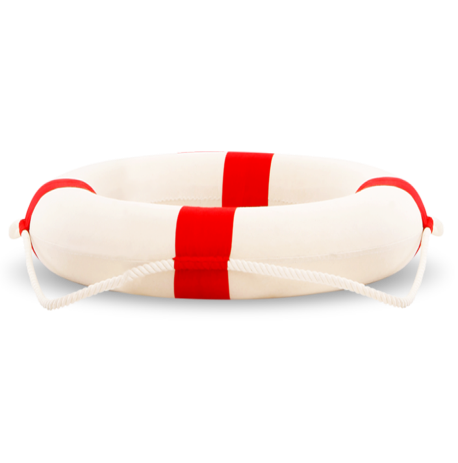 Sai mất rồi
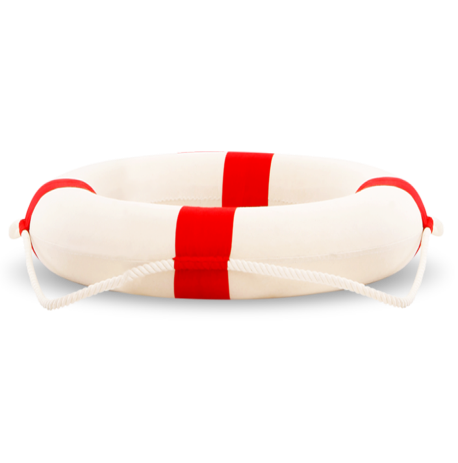 Sai mất rồi
D
C
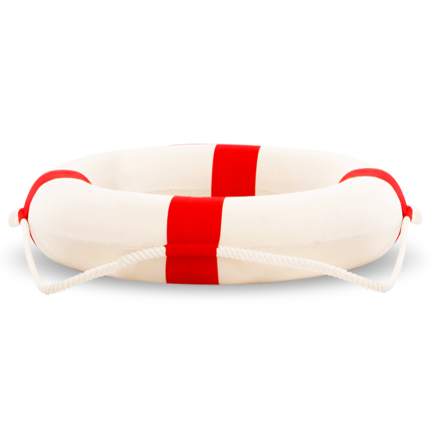 A
Sai mất rồi
B
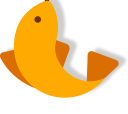 [Speaker Notes: Chọn đáp án bằng cách kích vào từng thùng trên phao]
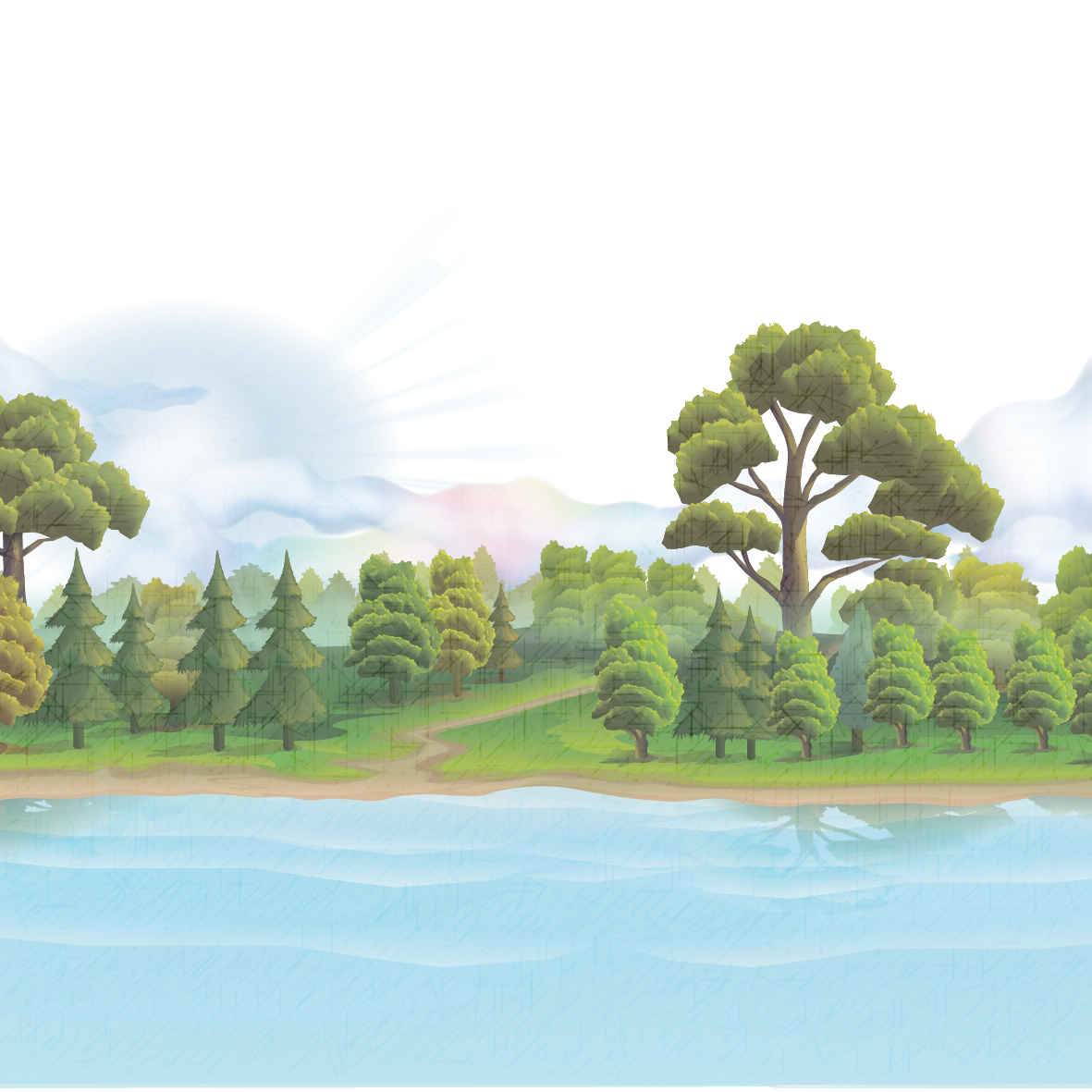 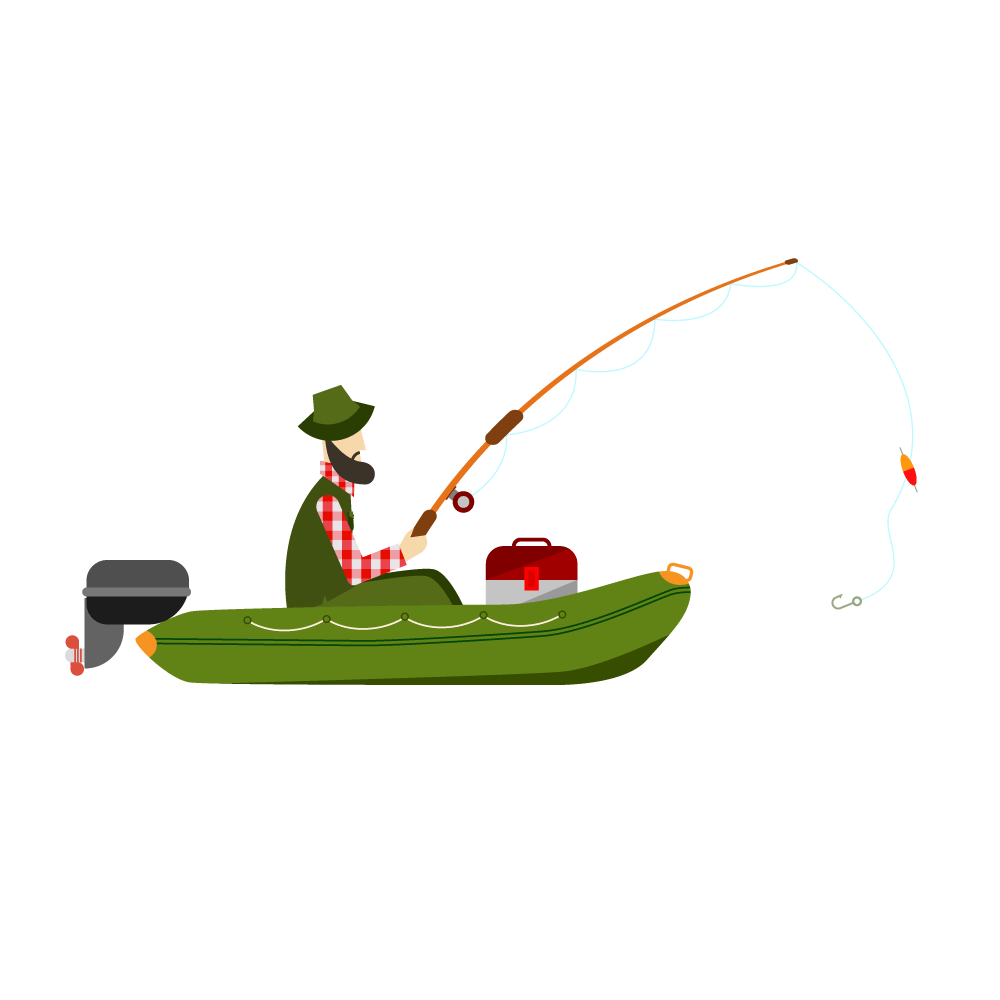 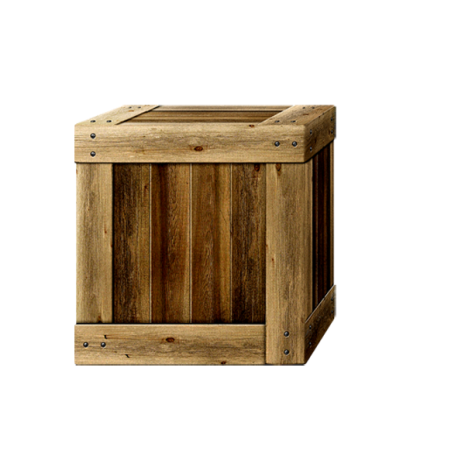 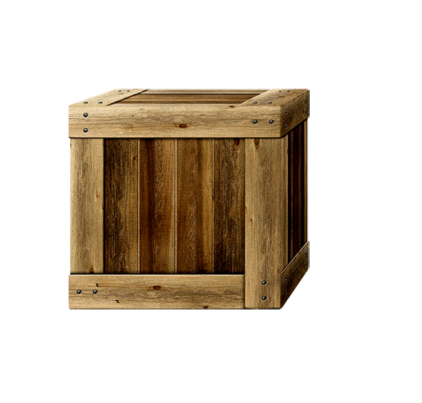 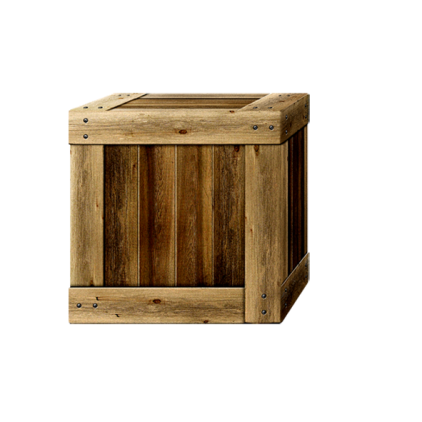 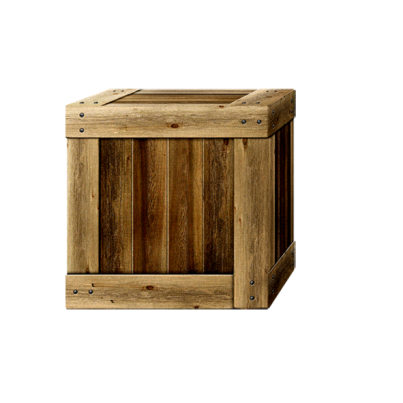 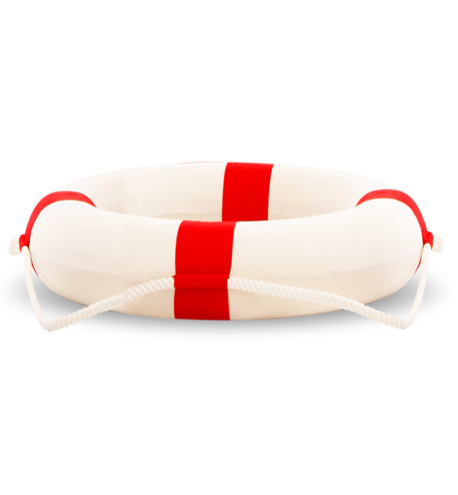 B
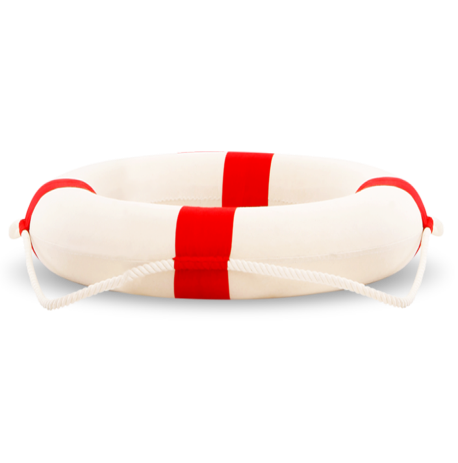 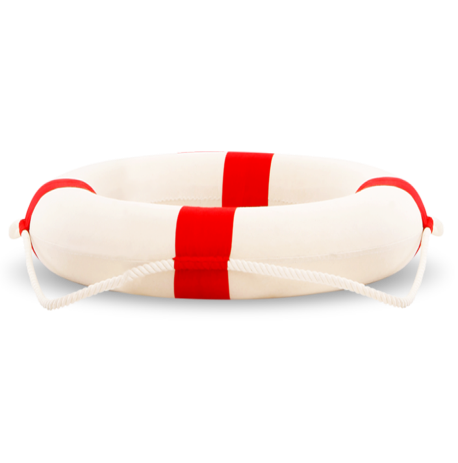 A
D
Sai mất rồi
Sai mất rồi
Sai mất rồi
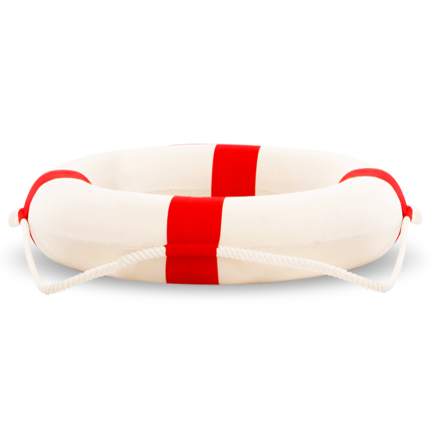 C
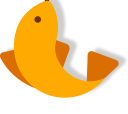 [Speaker Notes: Chọn đáp án bằng cách kích vào từng thùng trên phao]
Ông cảm ơn các em giúp ông lão câu cá!
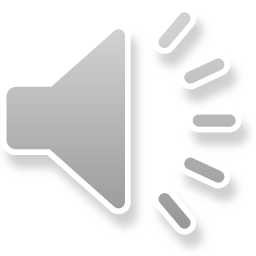 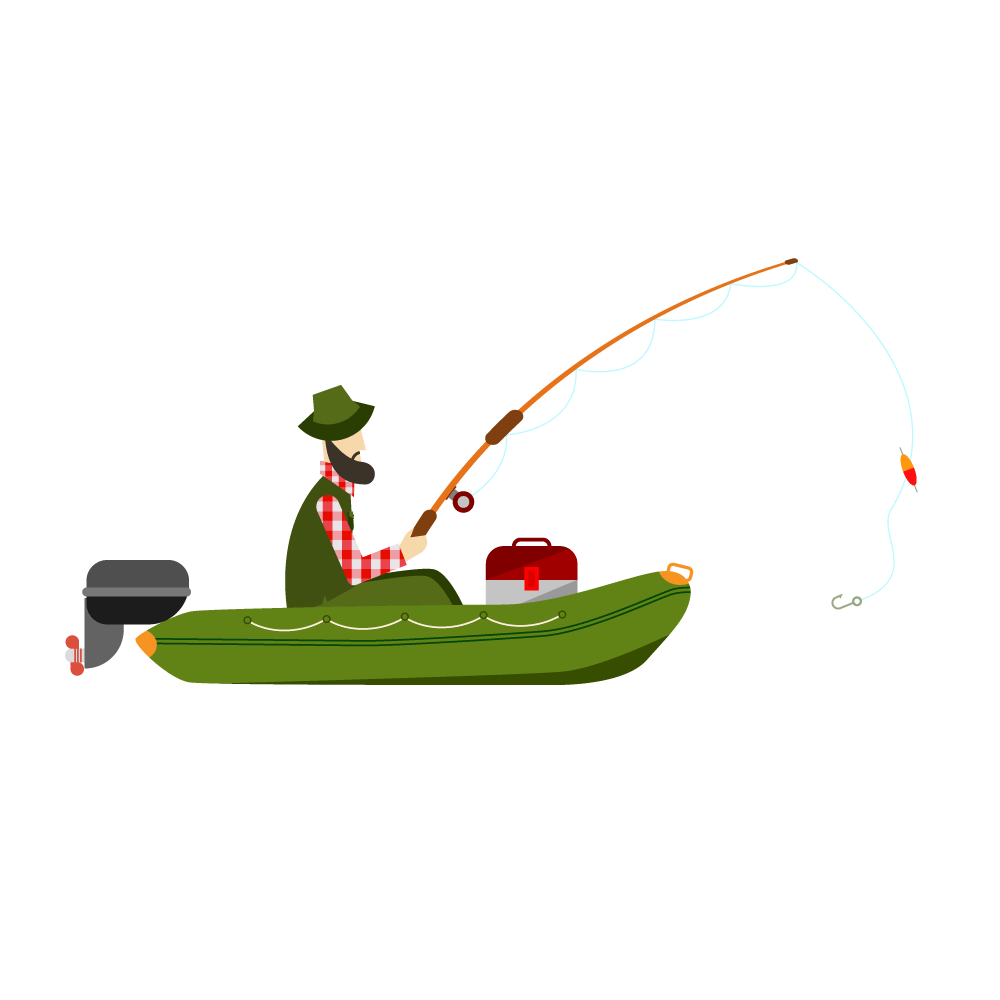 Giải các phương trình sau:
Bài 6.20 (SGK – tr.24)
Giải các phương trình sau:
Bài 6.21 (SGK – tr.24)
Giải:
Giải các phương trình sau:
Bài 6.21 (SGK – tr.24)
Giải:
Giải các phương trình sau:
Bài 6.21 (SGK – tr.24)
Giải:
Giải các phương trình sau:
Bài 6.21 (SGK – tr.24)
Giải:
Giải các bất phương trình sau:
Bài 6.22 (SGK – tr.24)
VẬN DỤNG
Bài 6.23 (SGK – tr.24)
Giải:
Bài 6.24 (SGK – tr.24)
Giải:
Bài 6.25 (SGK – tr.24)
Giải:
Bài 6.25 (SGK – tr.24)
Giải:
HƯỚNG DẪN VỀ NHÀ
Ghi nhớ 
kiến thức 
trong bài
Chuẩn bị trước 
bài tập cuối chương VI
Hoàn thành các bài tập trong SBT
CẢM ƠN CÁC EM 
ĐÃ THEO DÕI TIẾT HỌC!